第二章 二次函数
确定二次函数的表达式
WWW.PPT818.COM
知识点1　用一般式(三点式)确定二次函数表达式
1.图象经过(1,0),(2,0)和(0,2)三点的二次函数的表达式是 (  D  )
A.y=2x2+x+2	B.y=x2+3x+2
C.y=x2-2x+3	D.y=x2-3x+2
2.若y=ax2+bx+c,则由表格中信息可知,y与x之间的函数表达式为 (  A  )
A.y=x2-4x+3	B.y=x2-3x+4
C.y=x2-3x+3	D.y=x2-4x+8
3.抛物线y=ax2+bx-3经过点A(2,-3),与x轴负半轴交于点B,与y轴交于点C,且OC=3OB,求抛物线的表达式.
解:由y=ax2+bx-3得点C(0,-3),∴OC=3.
∵OC=3OB,∴OB=1,∴点B(-1,0).
把点A(2,-3),B(-1,0)代入y=ax2+bx-3,
∴抛物线的表达式为y=x2-2x-3.
知识点2　用顶点式确定二次函数表达式
4.某二次函数的图象如图所示,则它的表达式为 (  D  )


 
A.y=2x2-4x	B.y=-x(x-2)
C.y=-(x-1)2+2	D.y=-2x2+4x
5.已知二次函数y=ax2+bx+c(a≠0)的图象的顶点坐标为(-2,5),且经过点(1,-4),试确定a,b,c的值.
解:由题意可设二次函数的表达式为y=a(x+2)2+5,
把点(1,-4)代入上式,得-4=a(1+2)2+5,解得a=-1,
∴二次函数的表达式为y=-(x+2)2+5=-x2-4x+1,
∴a=-1,b=-4,c=1.
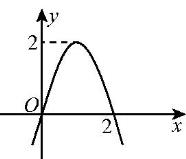 知识点3　用交点式确定二次函数表达式
6.抛物线与x轴交点的横坐标为-2和1,且过点(2,8),则它对应的二次函数表达式为 (  D  )
A.y=2x2-2x-4	B.y=-2x2+2x-4
C.y=x2+x-2	D.y=2x2+2x-4
7.已知某抛物线与x轴的交点坐标是A(-3,0),B(2,0),且经过点C(1,4),求该抛物线的表达式.
解:(1)设该抛物线的表达式为y=a(x+3)(x-2)(a≠0).
则-4a=4,解得a=-1,则y=-(x+3)(x-2),即该抛物线的表达式为y=-x2-x+6.
综合能力提升练
8.在平面直角坐标系xOy中,四条抛物线如图所示,其表达式中的二次项系数一定小于1的是 (  A  )


 
 
 
 
 
 
A.y1	B.y2	C.y3	D.y4
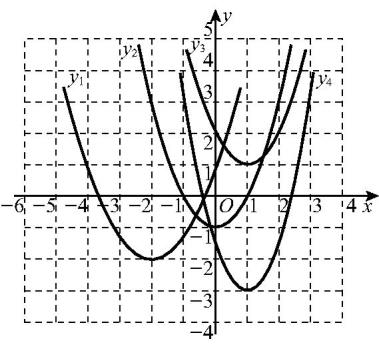 9.如图为抛物线y=ax2+bx+c的图象,A,B,C为抛物线与坐标轴的交点,且OA=OC=1,则下列关系中正确的是 (  B  )
 
A.a+b=-1	B.a-b=-1
C.b<2a		D.ac<0
10.若抛物线C:y=ax2+bx+c与抛物线y=x2-2关于x轴对称,则抛物线C的表达式为 (  C  )
A.y=x2-2		B.y=-x2-2	C.y=-x2+2           D.y=x2+2
11.将抛物线y=x2+bx+c的图象先向右平移2个单位,再向下平移3个单位,所得图象的表达式为y=x2-2x-3,则b,c的值分别为 (  B  )
A.2,2		B.2,0		C.-2,-1           D.-3,2
12.若二次函数y=x2-8x+c的最小值是0,则c的值是 (  D  )
A.4		B.8		C.-4		D.16
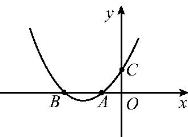 13.二次函数y=x2-3x+m的顶点在x轴上,则m的值是         　.
14.已知二次函数图象的对称轴是直线x=-3,图象经过点(1,6),且与y轴的交点为
(1)求该二次函数的表达式;
(2)当x在什么范围内变化时,这个函数的函数值y随x值的增大而增大?
15.(赤峰中考)如图,二次函数y=ax2+bx+c(a≠0)的图象交x轴于A,B两点,交y轴于点D,点B的坐标为(3,0),顶点C的坐标为(1,4).







(1)求二次函数的表达式和直线BD的表达式;
(2)P是直线BD上的一个动点,过点P作x轴的垂线,交抛物线于点M,当点P在第一象限时,求线段PM长度的最大值.
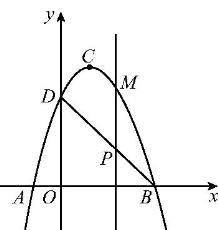 解:(1)∵抛物线的顶点C的坐标为(1,4),
∴可设抛物线的表达式为y=a(x-1)2+4,
∵点B(3,0)在该抛物线的图象上,
∴0=a(3-1)2+4,解得a=-1,
∴抛物线的表达式为y=-(x-1)2+4,即y=-x2+2x+3.
由y=-x2+2x+3知,点D的坐标为(0,3).
根据点B(3,0),D(0,3)可求得直线BD的表达式为y=-x+3.
(2)设点P的横坐标为m(m>0),则点P(m,-m+3),M(m,-m2+2m+3),
16.如图,已知点A(-2,0),B(4,0),抛物线y=ax2+bx-1过A,B两点并与过点A的直线               交于y轴上的点C.
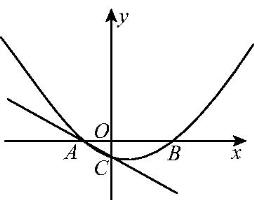 (1)求抛物线的表达式及对称轴.
(2)在抛物线的对称轴上是否存在点P,使四边形ACPO的周长最小?若存在,求出点P的坐标;若不存在,请说明理由.
(2)存在.理由:要使四边形ACPO的周长最小,只需PC+PO最小,
∴取点C(0,-1)关于直线x=1的对称点C'(2,-1),连接C'O,与直线x=1的交点即为点P.
设过点C',O的直线的表达式为y=kx,
17.已知抛物线y=-   x2+mx过点(8,0).
(1)求m的值;
(2)如图,在抛物线内作矩形ABCD,使点C,D落在抛物线上,点A,B落在x轴上,设矩形ABCD的周长为L,求L的最大值.
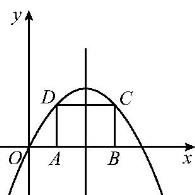